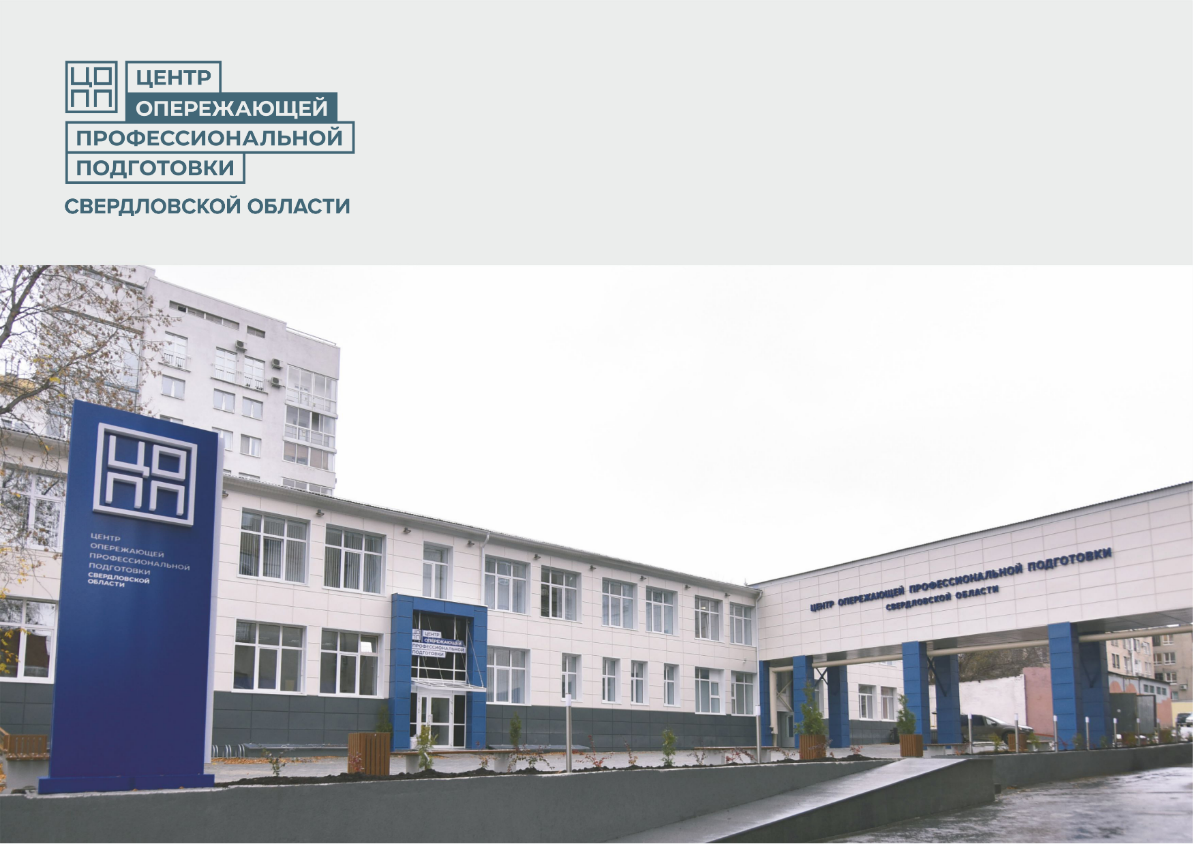 Инструкция 
по подготовке аналитического отчета по результатам государственной итоговой аттестации по программам среднего профессионального образования
+7 (343) 374-89-90 
info@copp66.ru
Сбор информации о результатах проведения ГИА 2023 г.
Инструкция по подготовке аналитического отчета 2023 https://cp.copp66.ru/    Методическая страница педагогическим 
                                                работникам (Вкладка методические материалы)
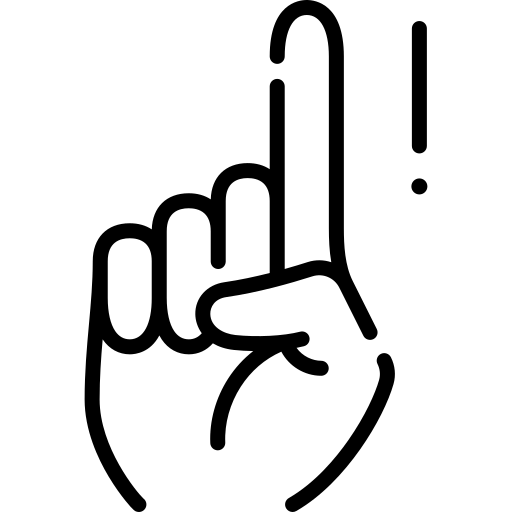 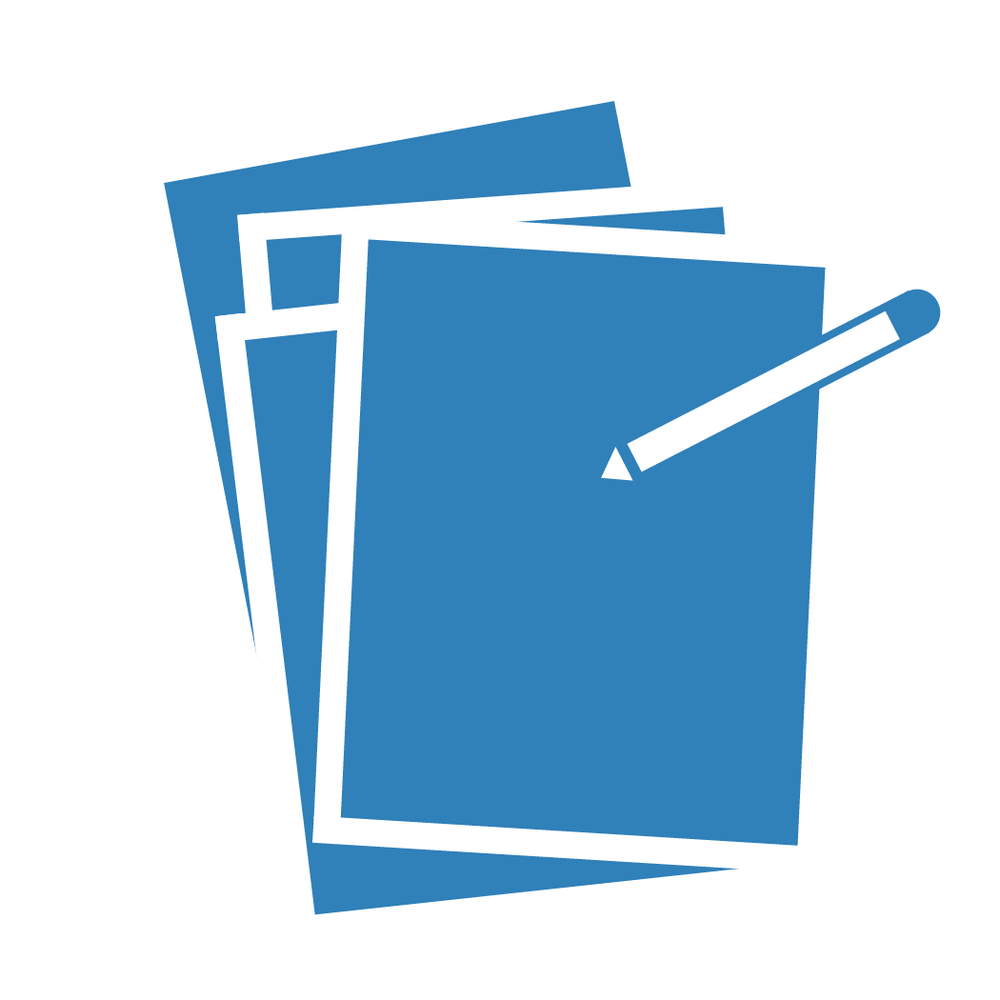 Аналитический отчет в формате _pdf  до 5.07.2023 года на почту: monitoring@copp66.ru
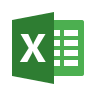 Таблицы 1-8 в формате Excel до 05.07.2023 на почту: monitoring@copp66.ru
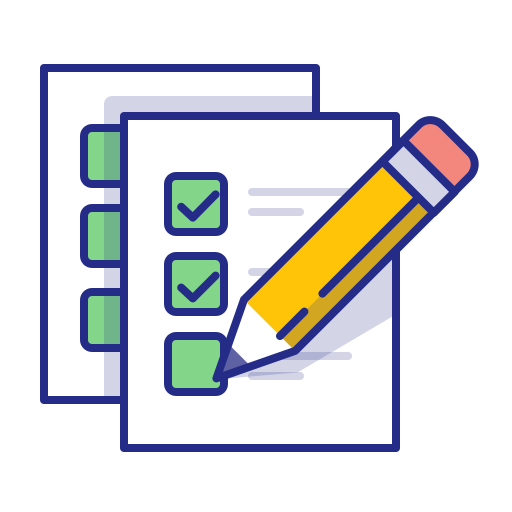 Анкеты выпускника, работодателя и председателя ГЭК в формате яндекс – форм  до 1.07. 2023 года
Фирсов Андрей Валерьевич 8 (343)- 374-89-90 (315), 8(922) 11-626-13, по вопросам заполнения таблиц 1-8 в формате Excel;
Нельмина Марина Владимировна 8 (343)- 374-89-90 (115), по вопросам формирования аналитического отчета
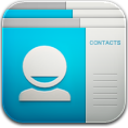 Структура аналитического отчета
Структура аналитического отчета
Структура аналитического отчета
Формирование отчета
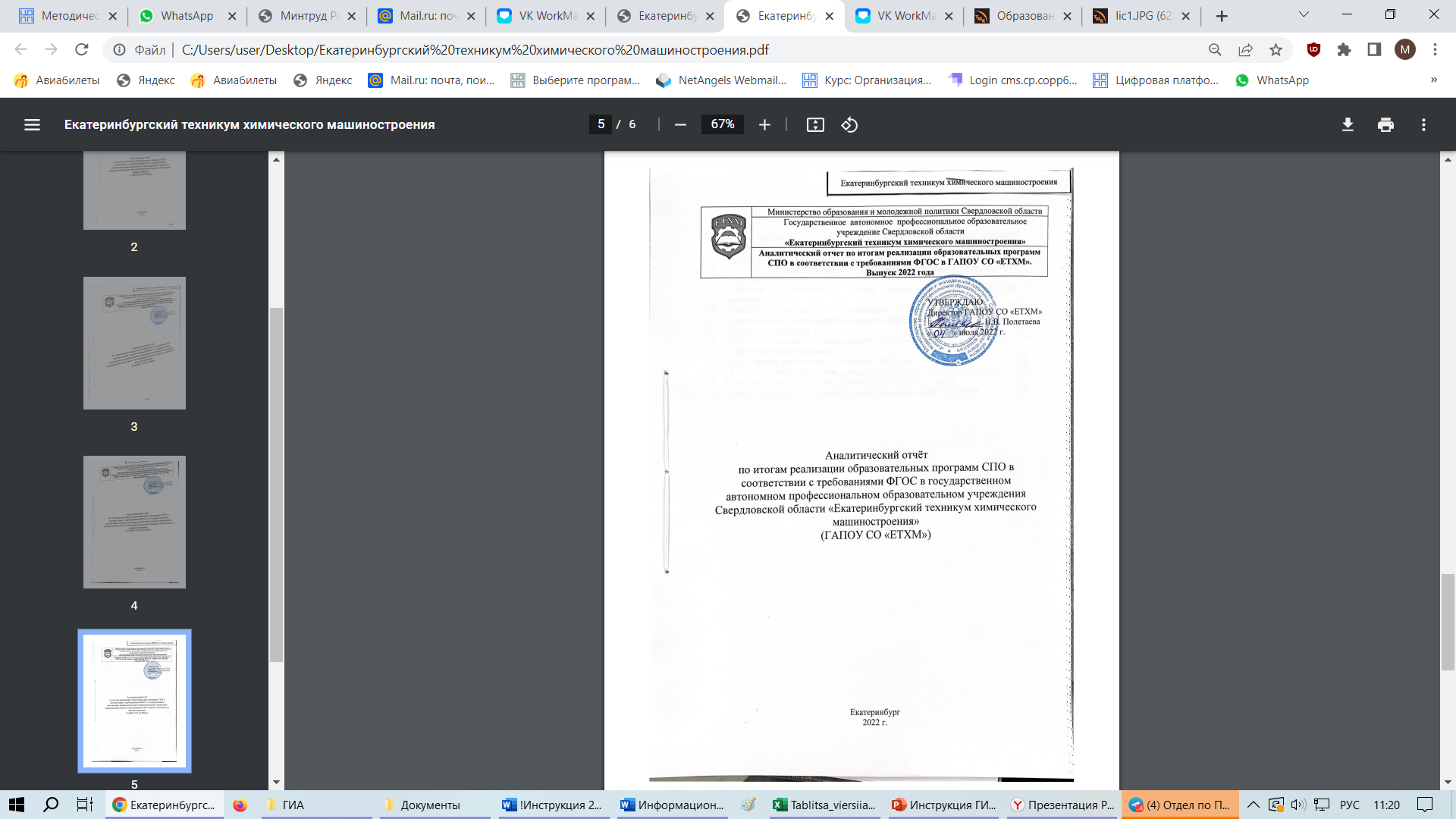 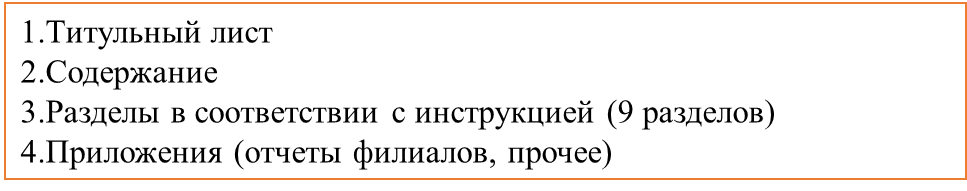 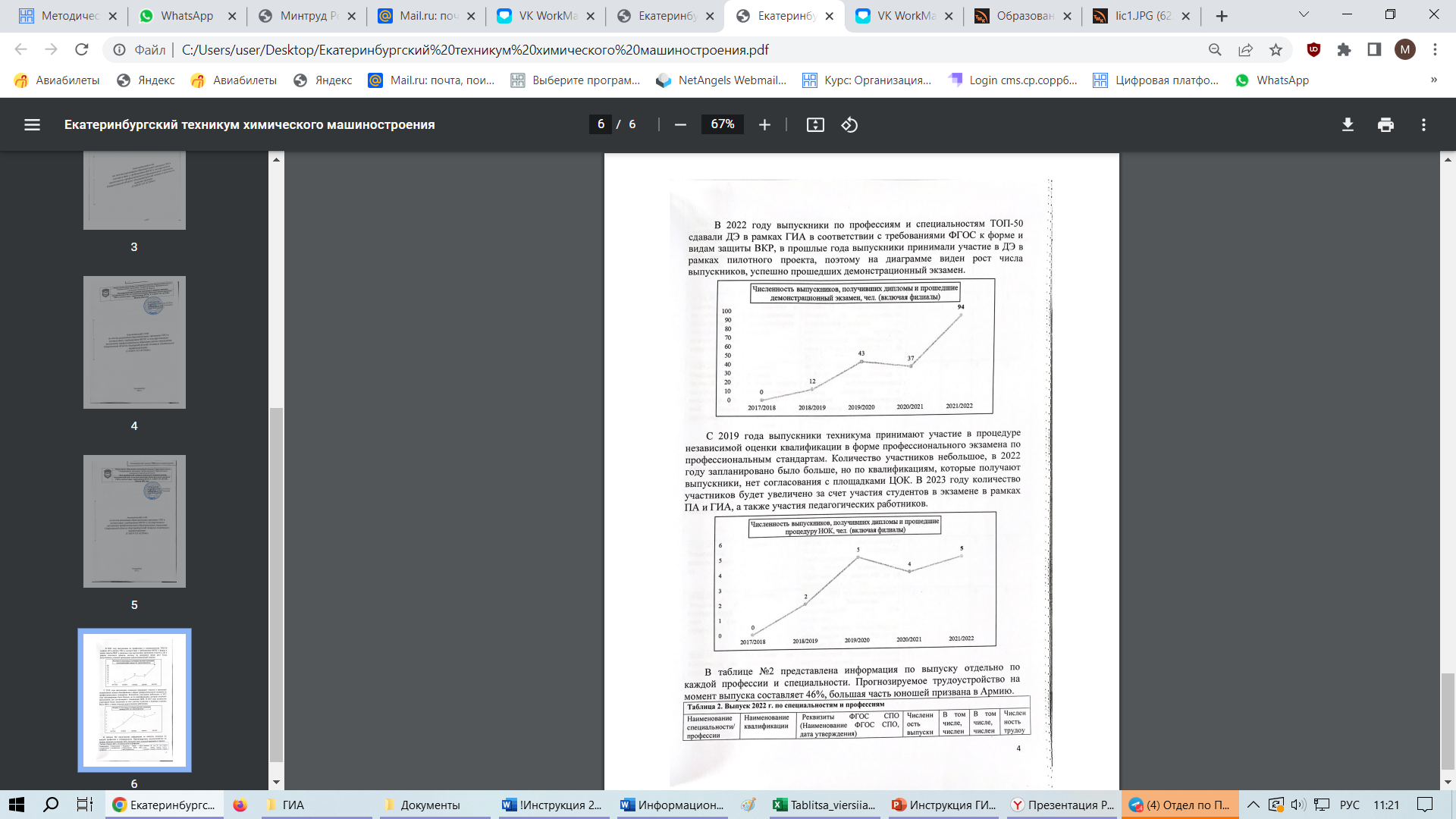 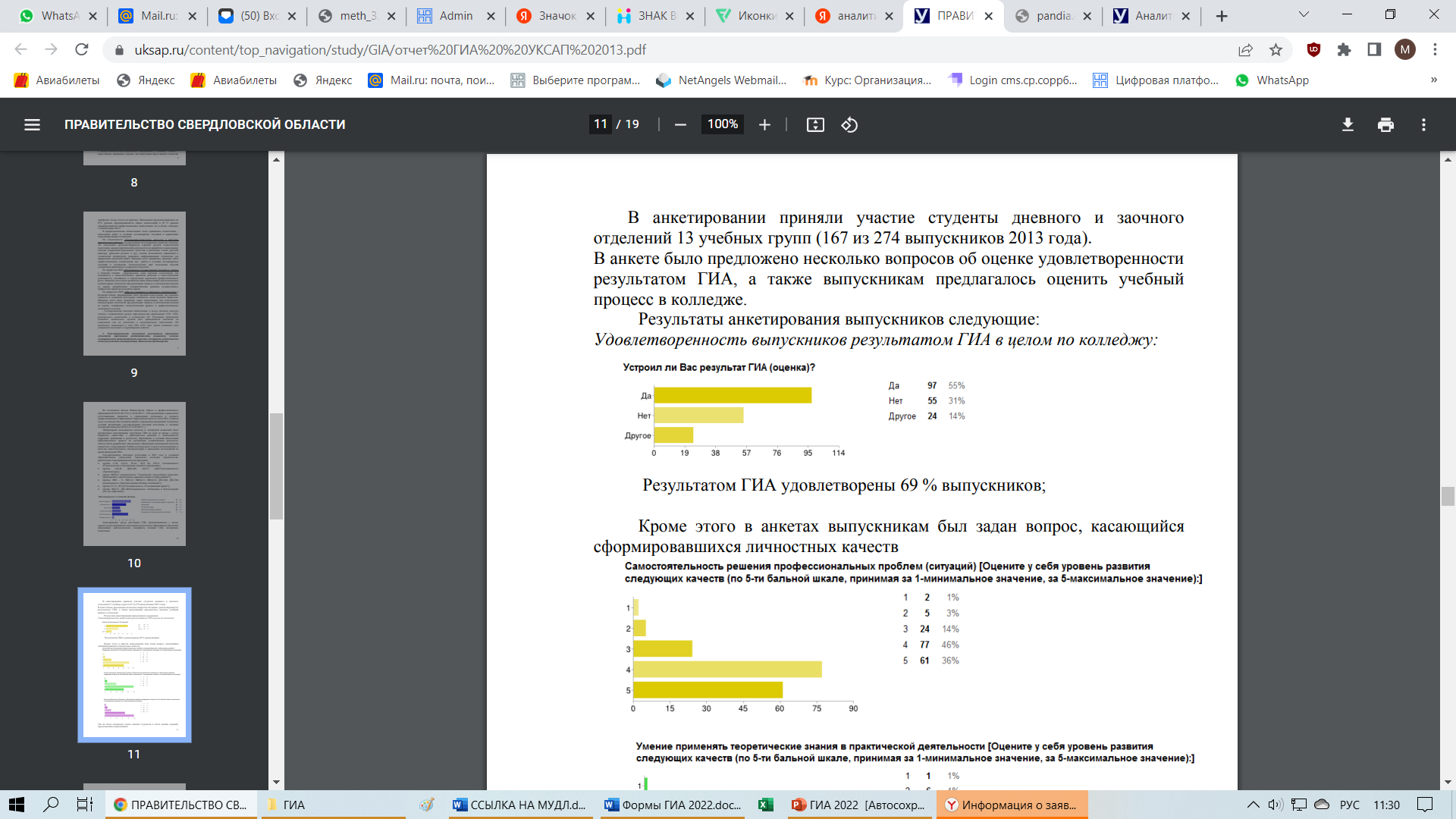 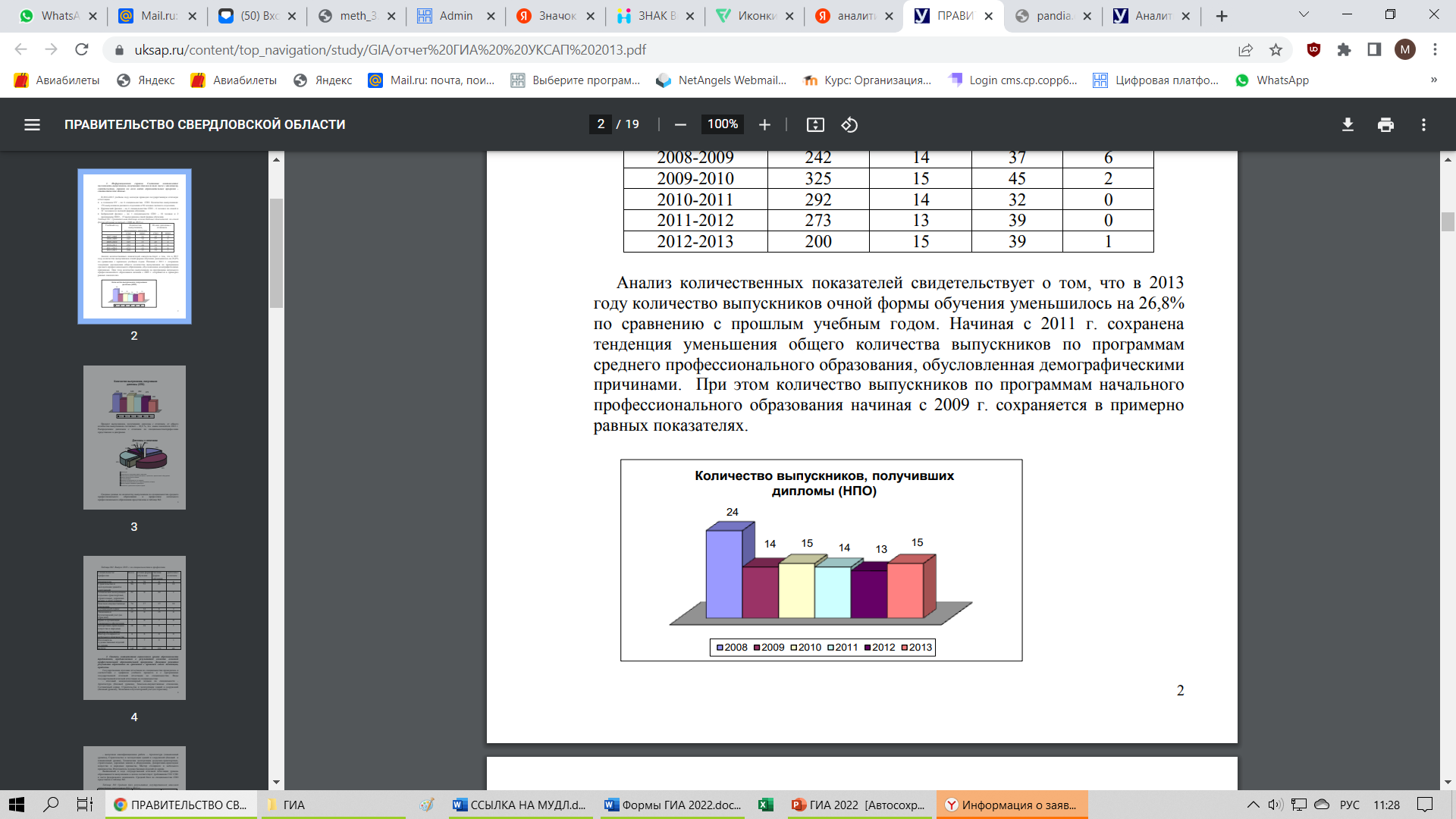 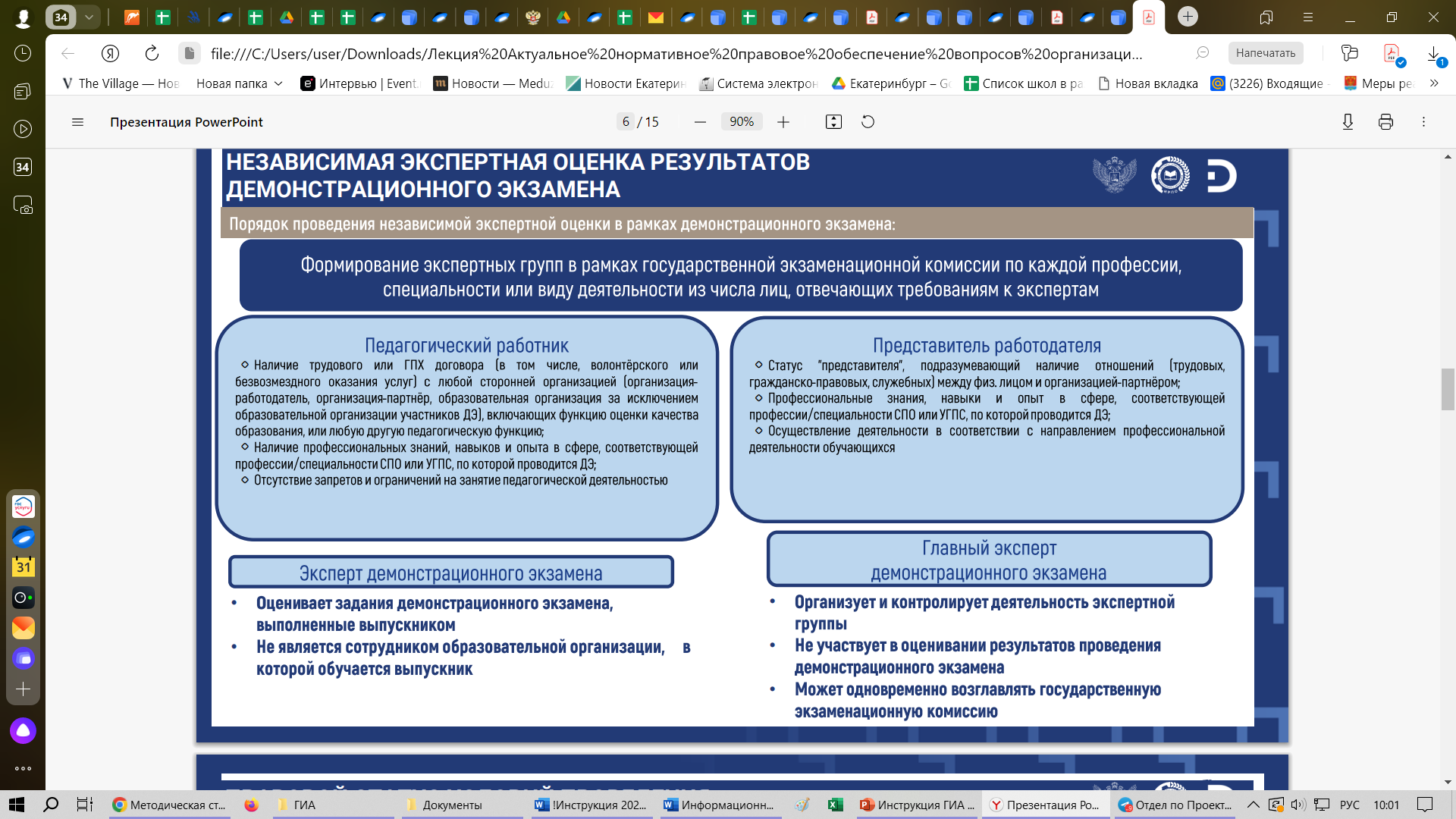